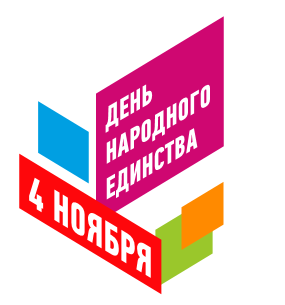 ДЕНЬ НАРОДНОГО ЕДИНСТВА концепция оформления
4 НОЯБРЯ 2017 ГОДА
ЛОГОТИП
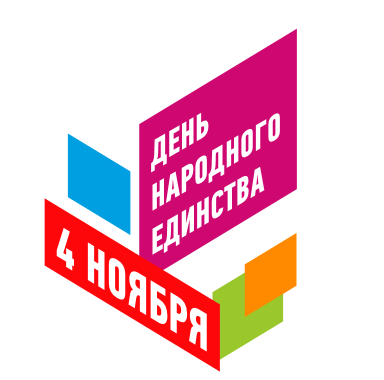 Оригинальная версия
ШРИФТЫ
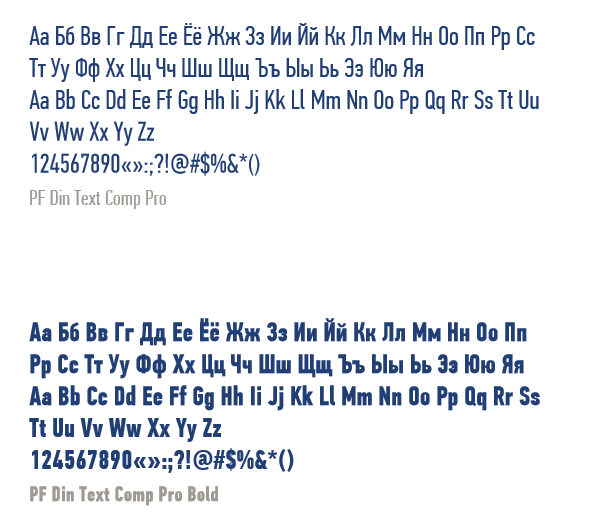 ЦВЕТА
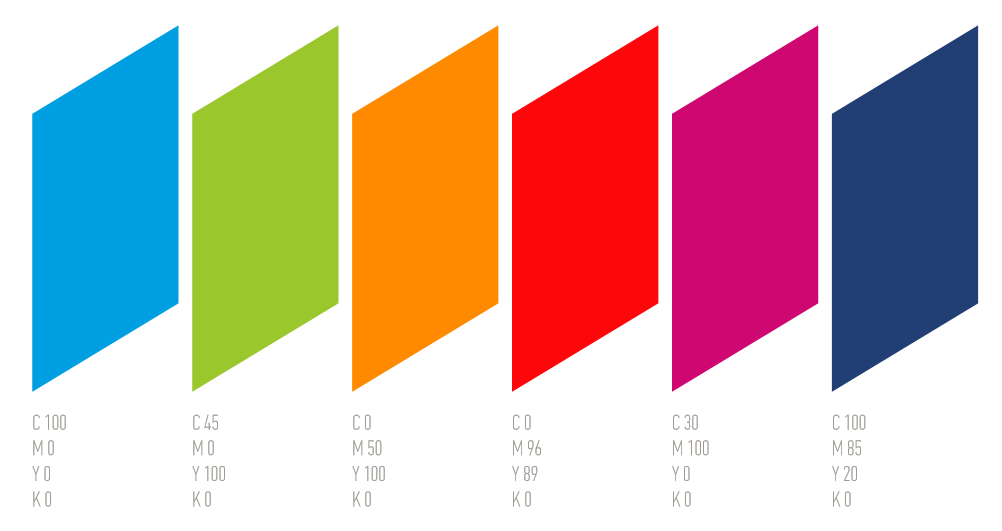 ПАТТЕРН
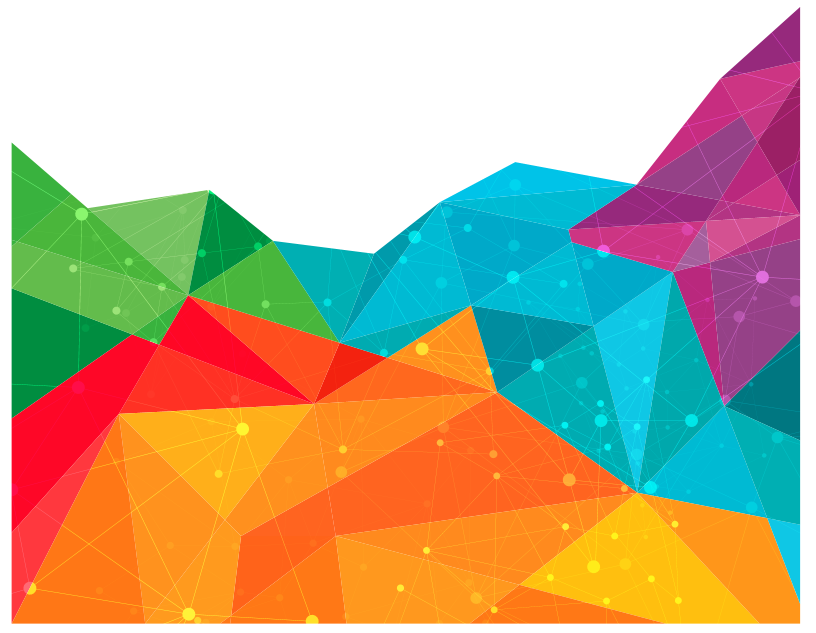 НАРУЖНАЯ РЕКЛАМА
БИЛЛБОРД
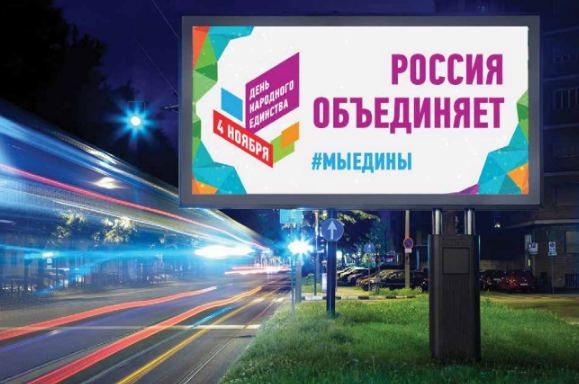 СИТИ-ФОРМАТ
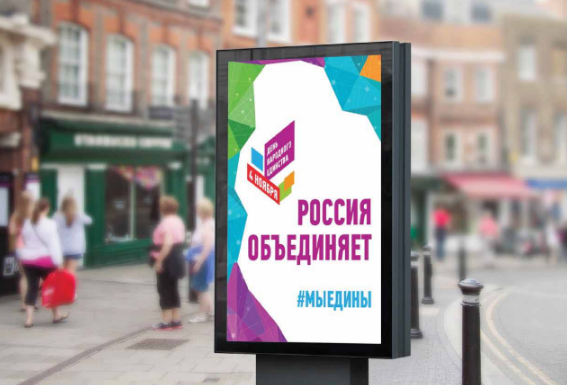 АФИША
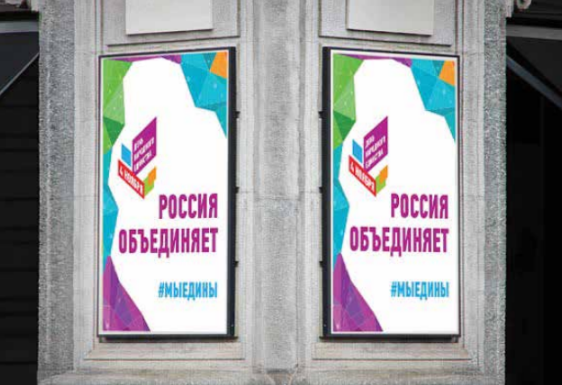 УЛИЧНАЯ РАСТЯЖКА
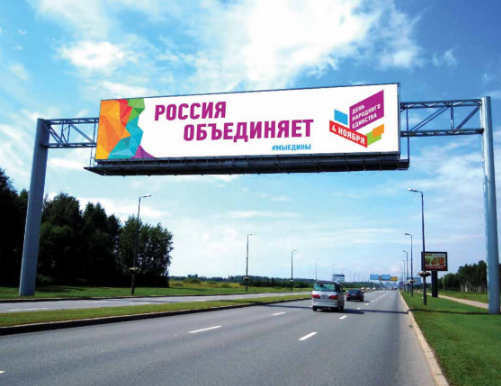 СУВЕНИРНАЯ ПРОДУКЦИЯ
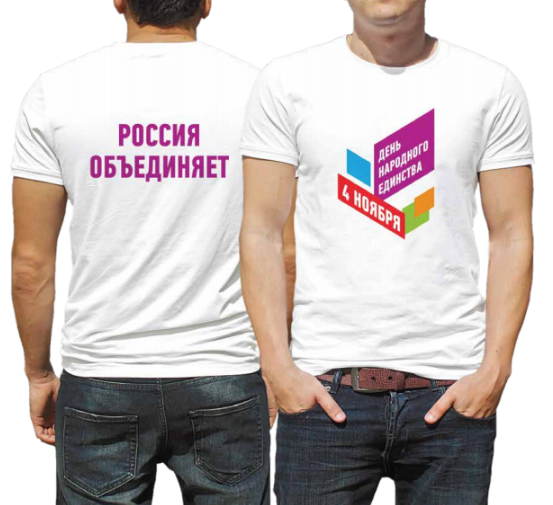 ФУТБОЛКИ
ТОЛСТОВКИ
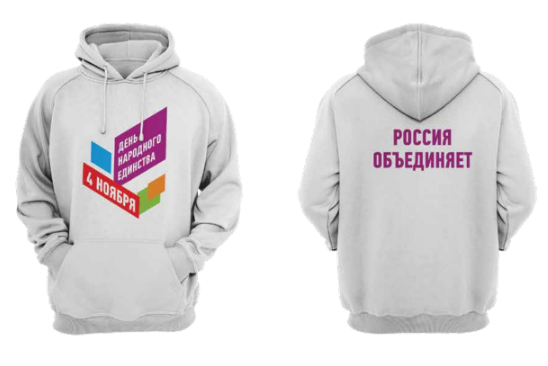 КЕПКА
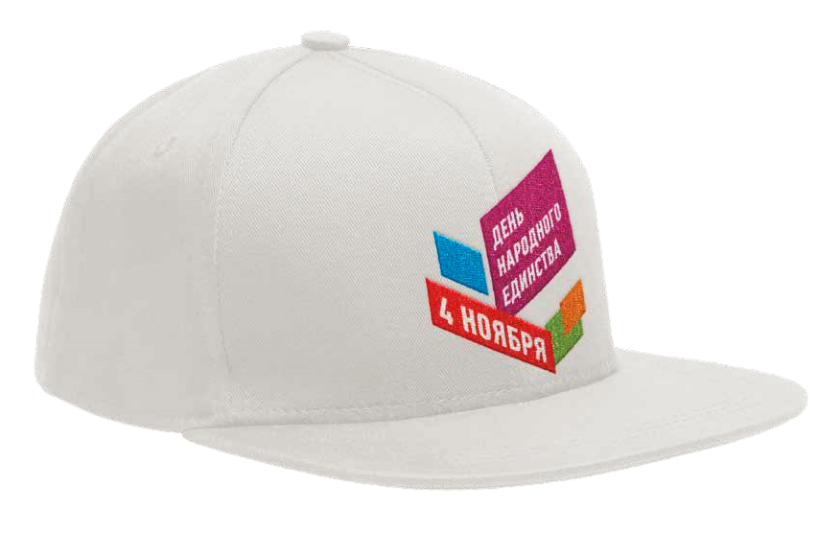 РЮКЗАК
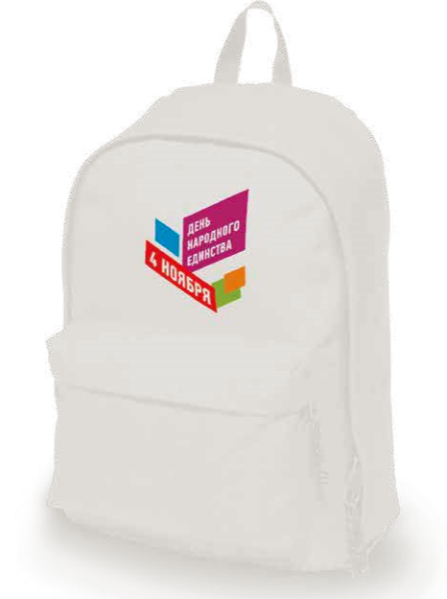 КРУЖКА
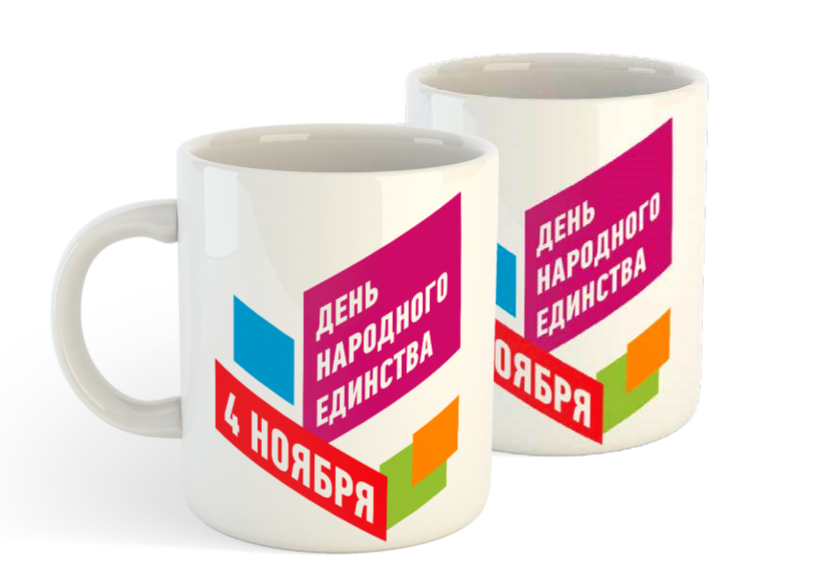 СПИННЕР
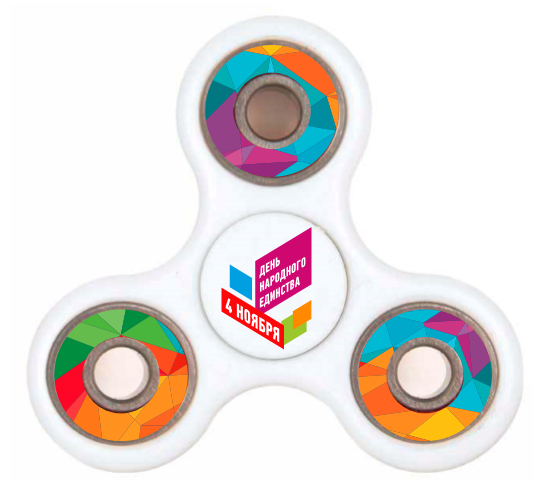 СУВЕНИРНАЯ ПРОДУКЦИЯ
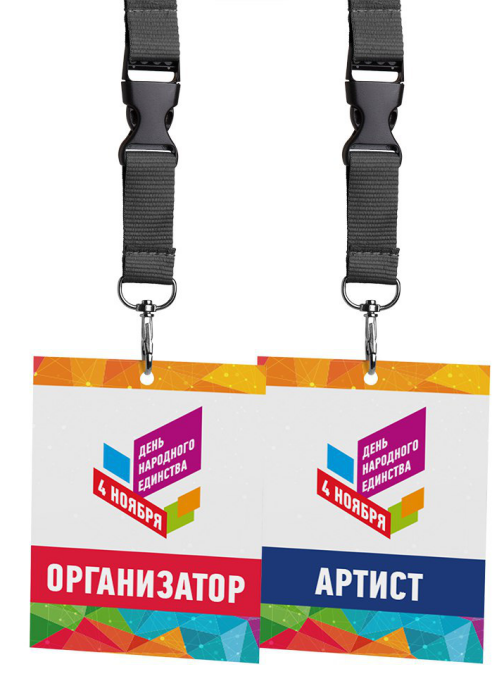 БЕЙДЖИ
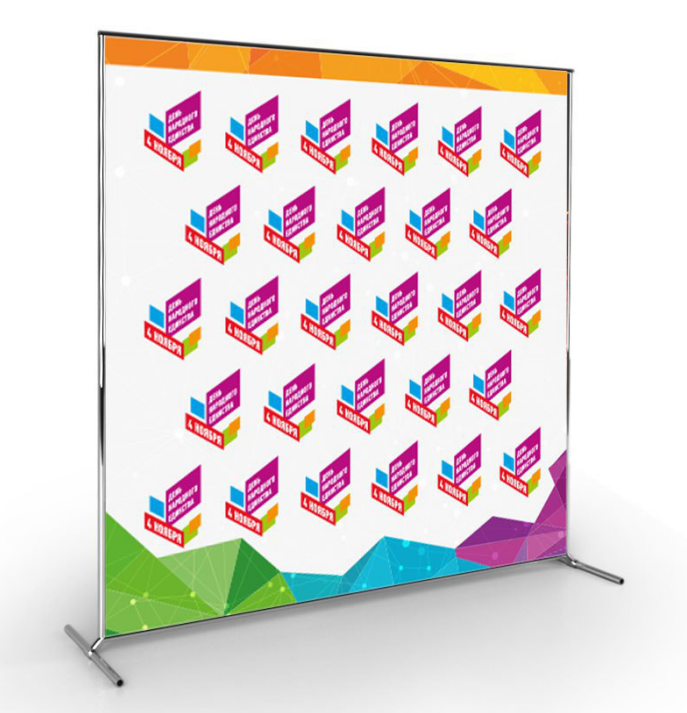 ПРЕСС-ВОЛ
РОЛЛ-АП
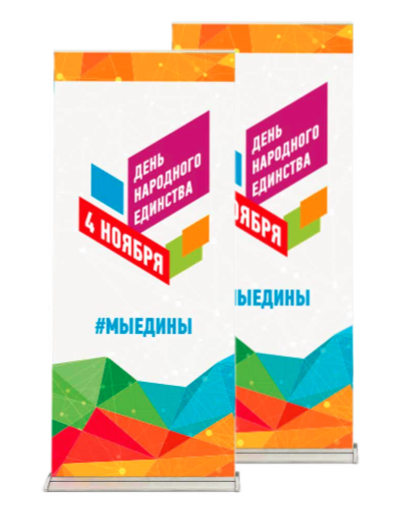 ИНФОРМАЦИОННАЯ
СТОЙКА
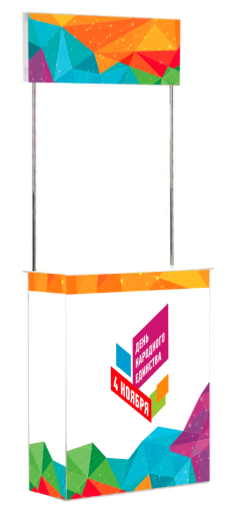 СПАСИБО ЗА ВНИМАНИЕ!